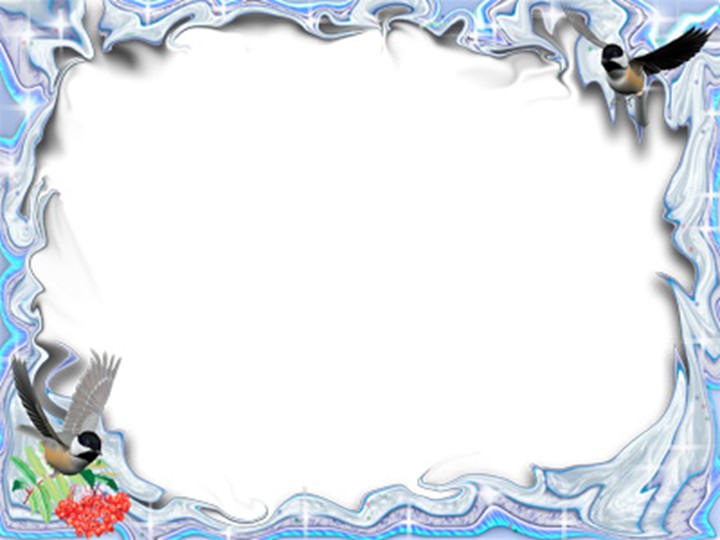 Тема: «Использование разнообразных форм наблюдений и проектов - как метод формирования экологического сознания у детей младшего дошкольного возраста»
Никифорова Н.А.
2017г.
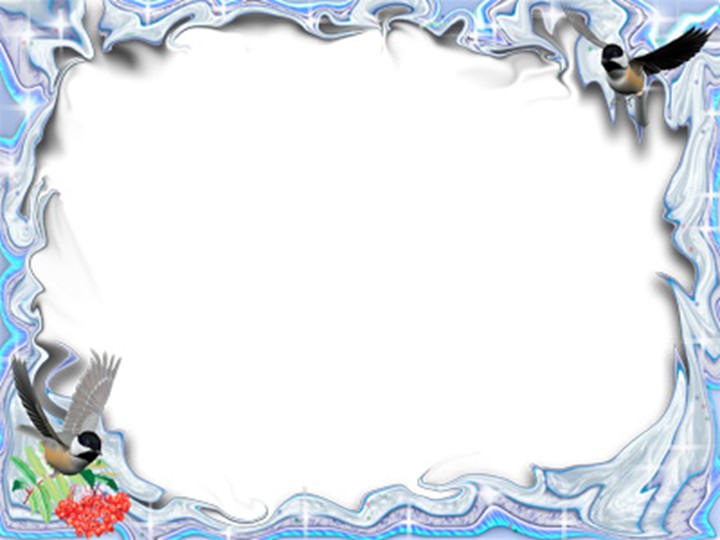 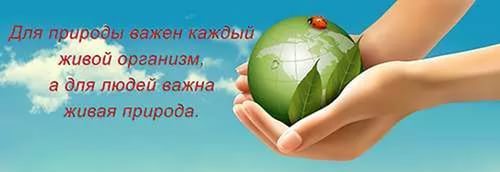 Природа- это самая лучшая из книг написанная 
на особом языке. Этот язык надо изучать. 
                                                 Н. Гарин-Михайловский
Чтобы беречь природу,  надо её полюбить, 
чтобы полюбить надо её узнать – узнав 
невозможно не полюбить.                                    
                                                             А.Н. Сладков
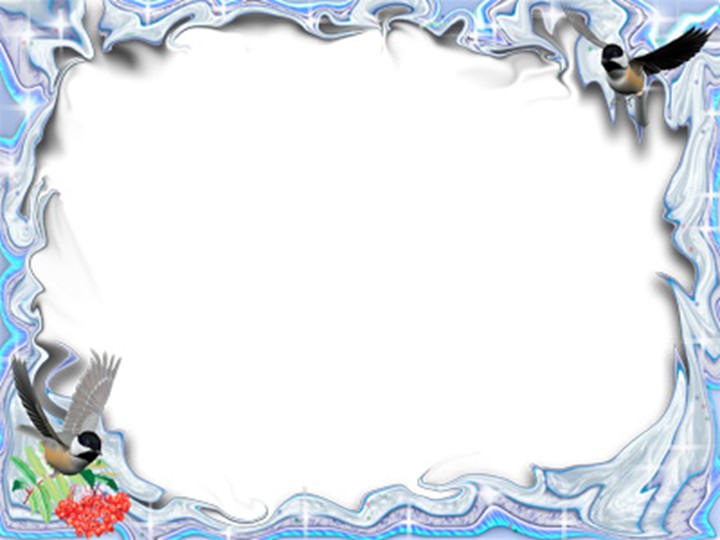 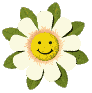 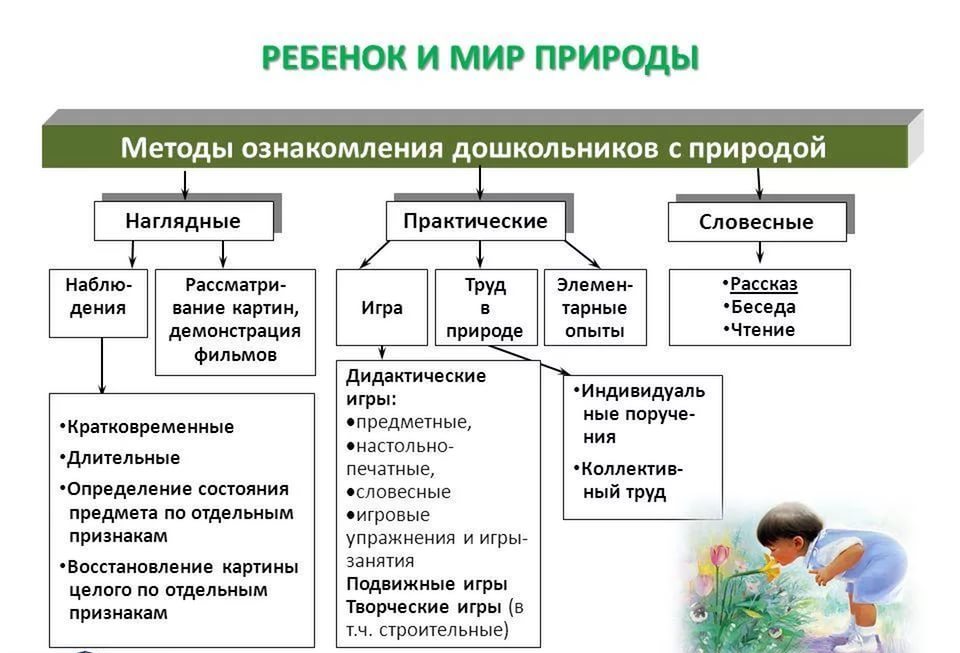 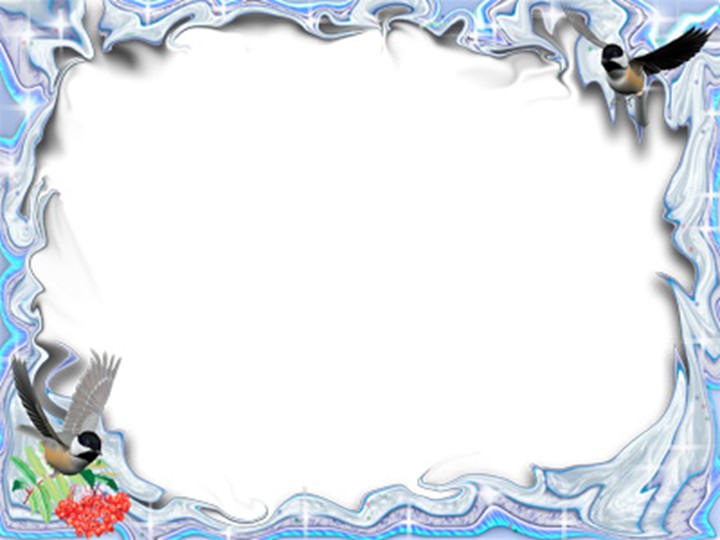 Воспитание экологической культуры 
через разные виды деятельности 
ребенка
Чтение
Наблюдение
Экспериментальная
деятельность
Экологическая 
культура
Изобразительная 
деятельность
Трудовая
 деятельность
Театрализованная 
деятельность
Музыкальная 
деятельность
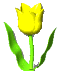 Игровая 
деятельность
Конструирование
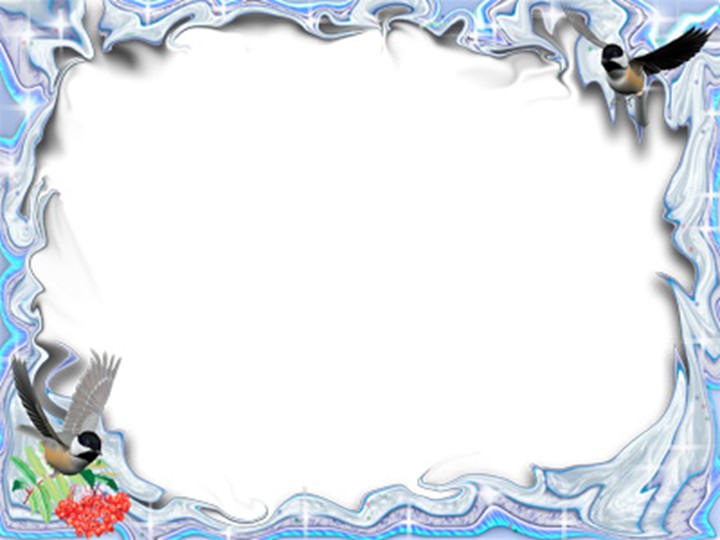 Краткосрочный проект 
в младшей группе № 9 
«Наблюдение за птицами»
Тип проекта: познавательный
Программное содержание: 1)  Расширять знания детей о птицах; 2)  Сформировать чувства ответственности за  окружающий мир;3)  Воспитывать бережное отношение к природе;4)  Научить детей наблюдать за птицами не нанося им вред.
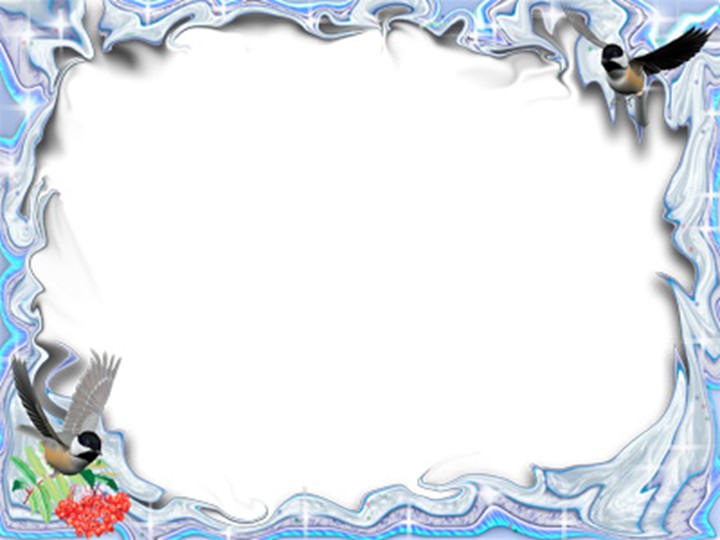 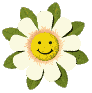 Актуальность проекта.Взаимодействие человека с природой чрезвычайно актуальная проблема современности. Веками человек был потребителем по отношению к природе: жил и пользовался её дарами, не задумываясь о последствиях.Задача взрослых - воспитывать интерес у детей к живой природе – по проекту к птицам, желание узнавать новые факты их жизни, заботиться о них, радоваться от сознания того, что делясь крохами, можно спасти птиц зимой от гибели. Дать детям элементарные знания о том, чем питаются  и где живут птицы. В совместной работе с родителями мы должны создать условия для правильного общения ребенка с природой.
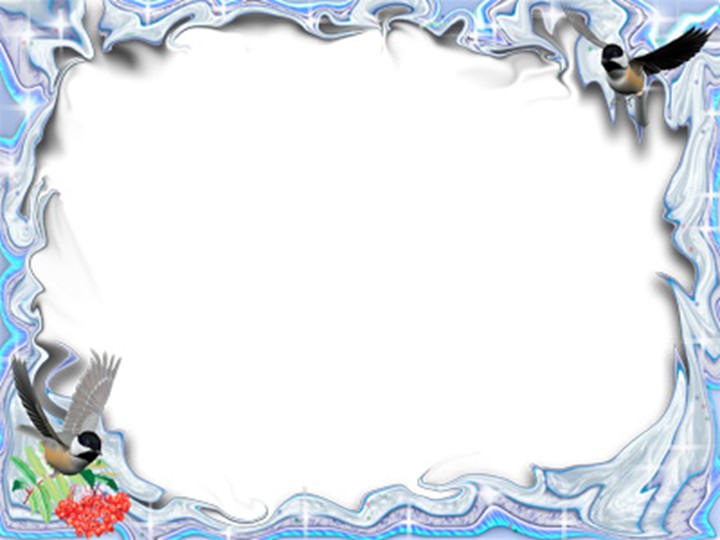 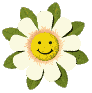 Цель проекта: Формирование общего представления детей о птицах, их образе жизни, характерных признаках и связи с окружающей средой, роли человека в жизни птиц. Сформировать у детей чувство ответственности за окружающий мир.
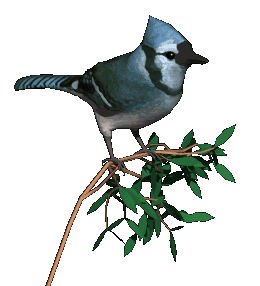 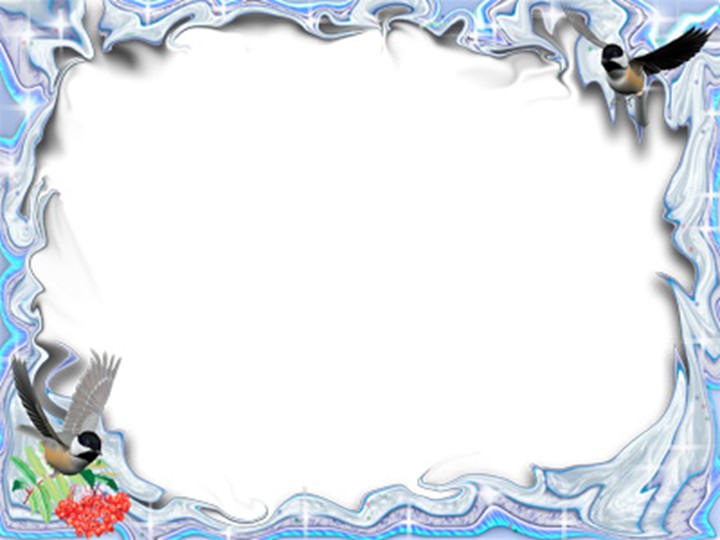 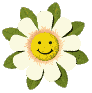 Задачи проекта: 
 Расширять знания об окружающем мире и 
 о пользе птиц в природе;
 Учить узнавать птиц по внешнему виду;
 Обогатить словарный запас детей;
 Активизировать познавательную деятельность; 
Развивать конструктивные умения, художественно-творческие навыки;
Воспитание ответственного и бережного отношения к природным объектам.
Вызвать удовольствие от общения с природой.
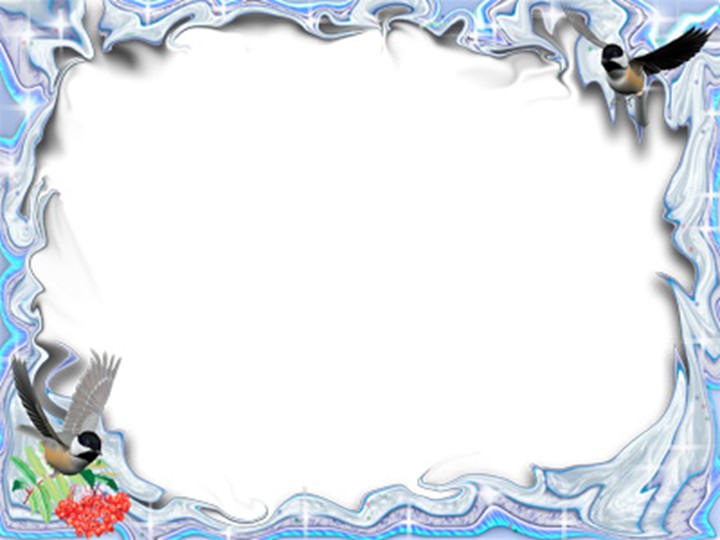 Предварительная работа:
подготовка наглядного материала с изображением птиц (открытки, плакаты, фотографии, презентация о птицах);- подготовка музыкального сопровождения (музыка из серии «Голоса птиц»);- подборка произведений художественной литературы о птицах, загадок.Форма проведения:
 НОД, беседы, наблюдения, дидактические и подвижные игры, чтение художественной литературы, прослушивание аудиозаписи, продуктивные виды деятельности.
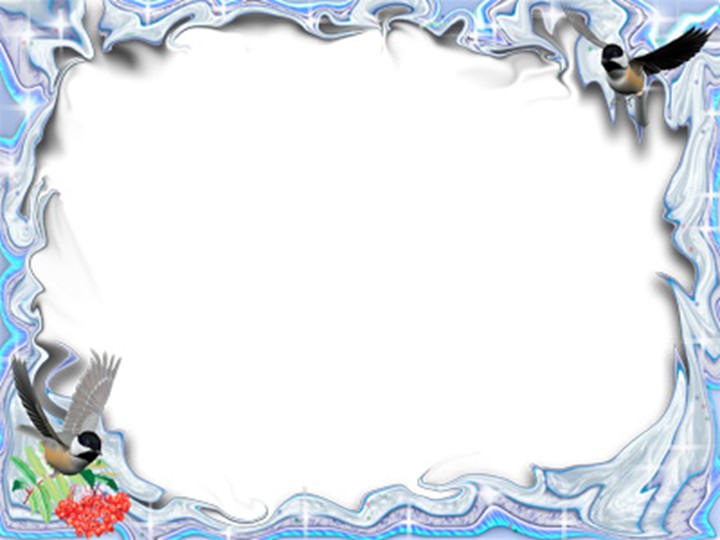 Беседы, чтение художественной литературы
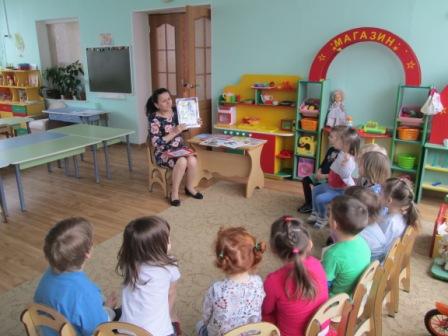 «Птичка»
Села птичка на окошко.
Посиди у нас немножко.
Посиди не улетай! 
Улетела Ай! Ай! Ай!
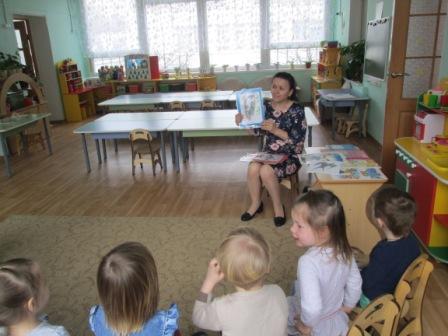 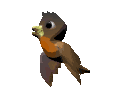 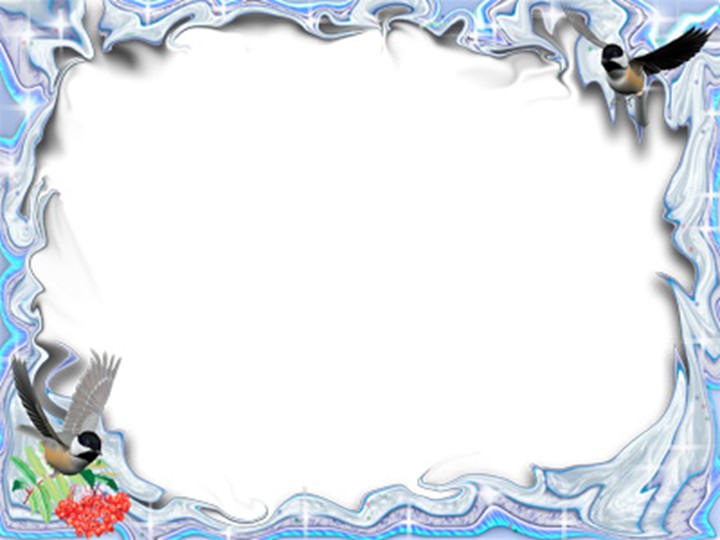 Подвижная игра
Подвижные игры: «Птички в гнёздышках», «Воробушки и автомобиль», «Птички, раз! Птички, два! », «Птички и дождик».
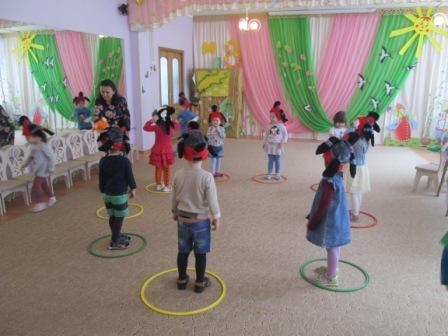 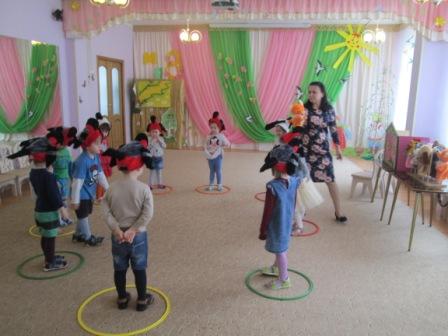 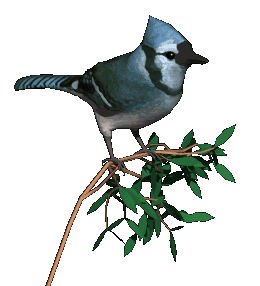 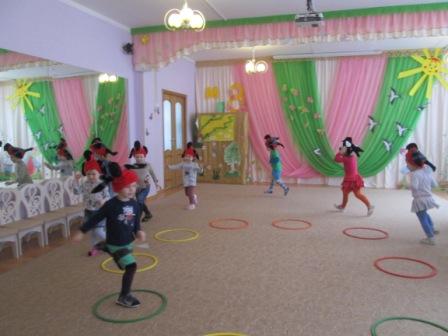 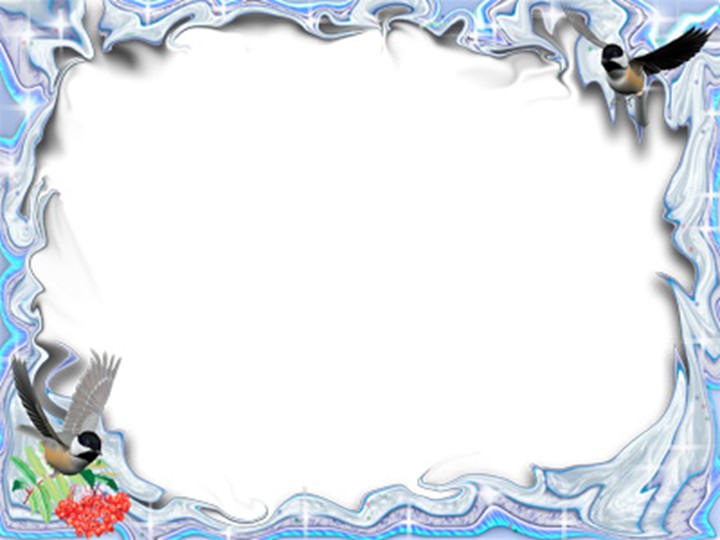 Наблюдение
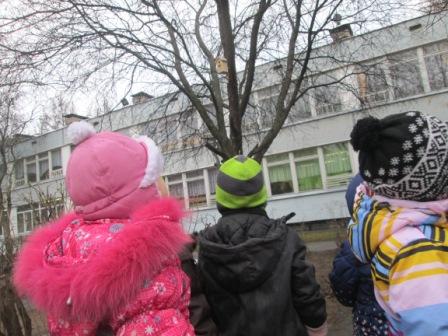 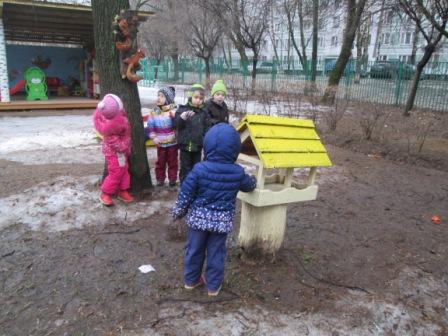 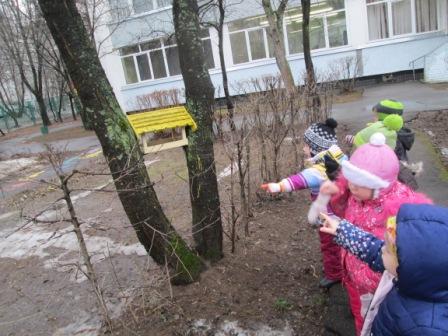 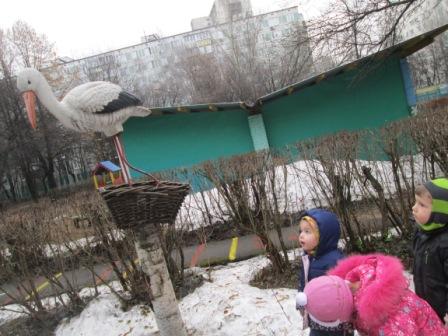 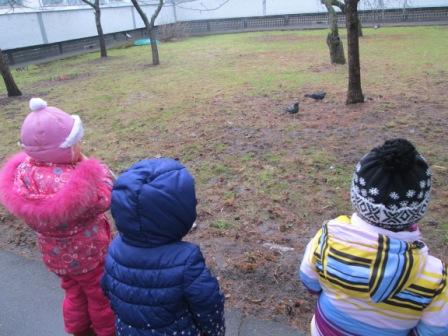 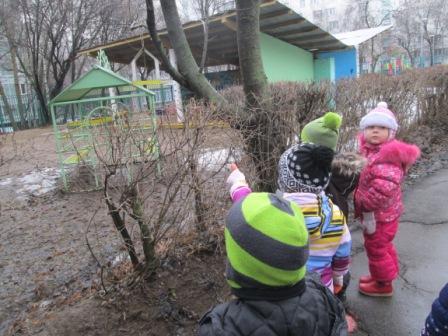 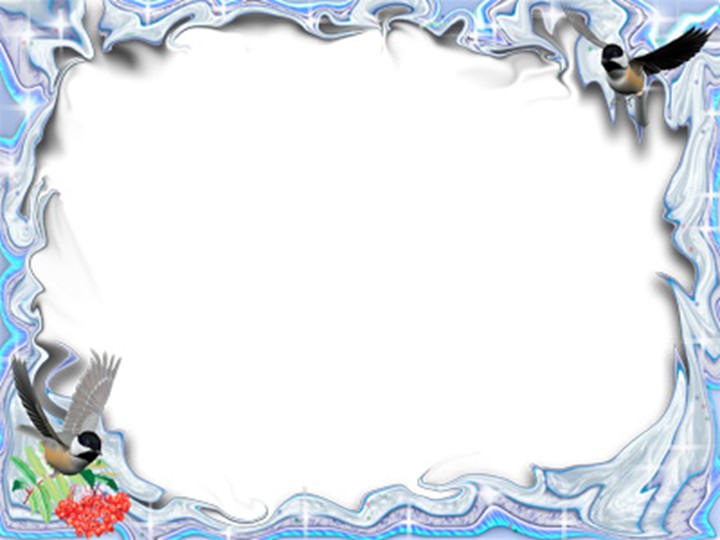 Непосредственно- образовательная деятельность
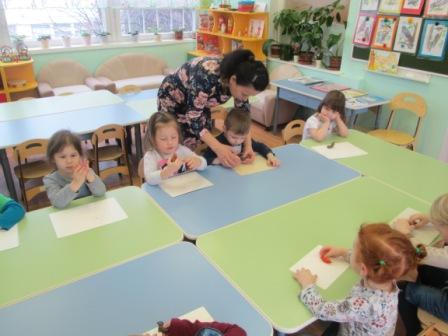 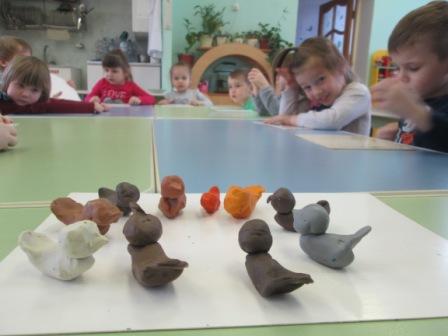 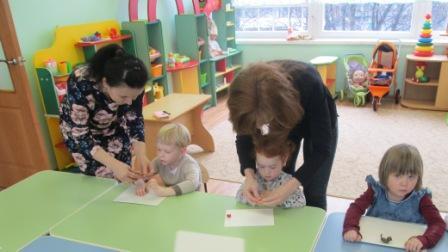 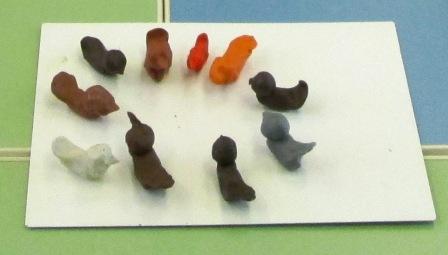 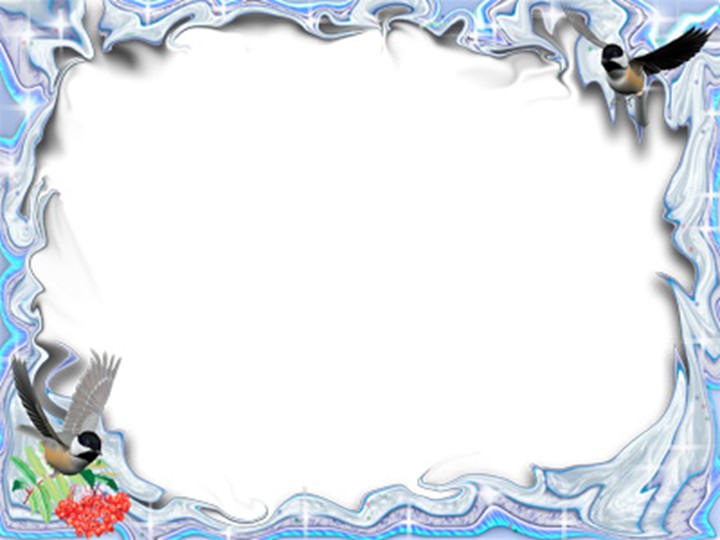 Вывод:
В ходе реализации проекта предполагаемые результаты были достигнуты. Обогатился опыт детей в сфере познавательного, речевого, физического развития путём использования разных видов и приёмов. На протяжении всего проекта у детей сформировалось стремление к познанию объектов окружающего мира.
Полученные результаты:
• У детей появилось желание общаться с природой, отражать свои впечатления через разные виды деятельности
• Дети научились понимать необходимость бережного отношения к природе
• Появилось желание получить больше информации о птицах.
Взаимоотношение с родителями положительно  повлияло на общение ребенка с природой-( поведение в природе).
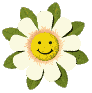 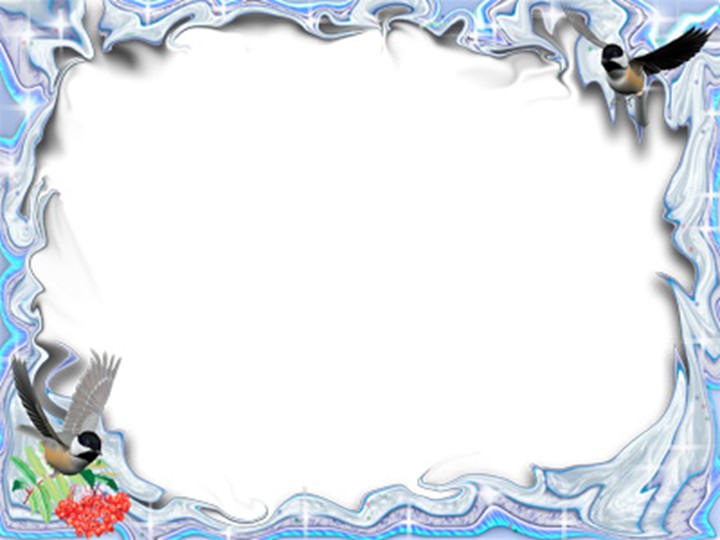 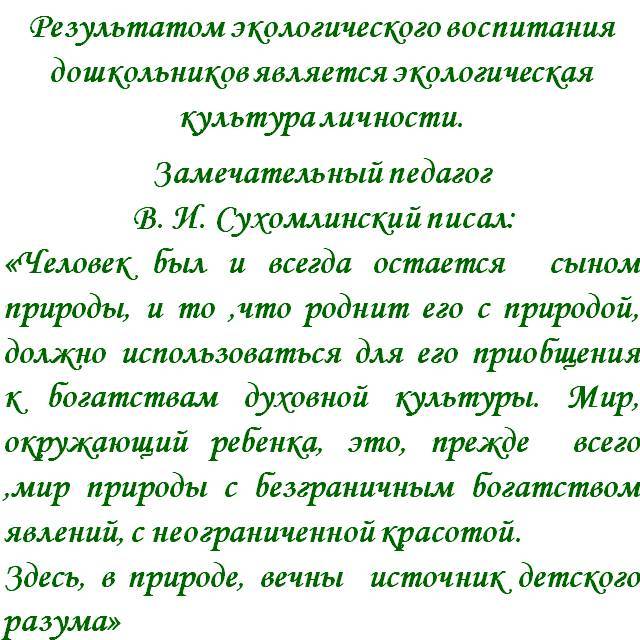 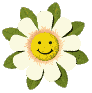 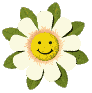 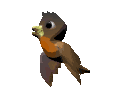 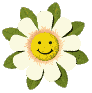 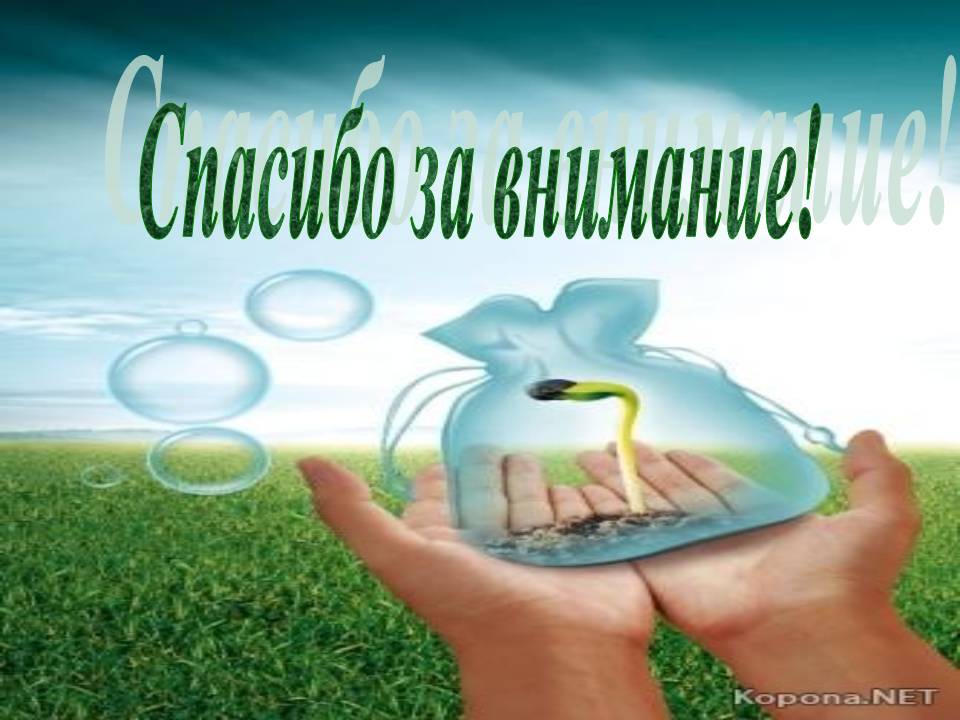